Séparation, purification,
contrôle de pureté
Liquide
Solide
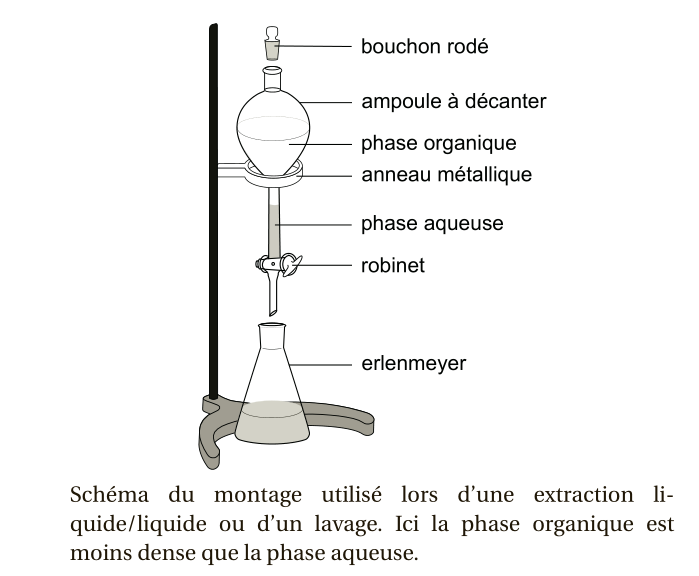 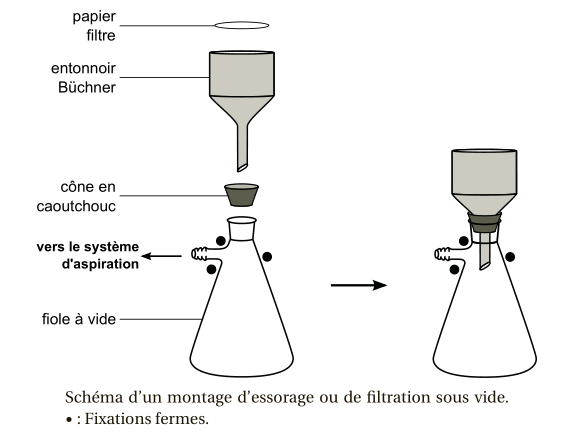 Séparation
Filtrage :Récupérer le liquide
Essorage : Récupérer le solide
Ampoule à décanter : liquides non miscible
Evaporateur rotatif : liquides miscible
Par gravité ou avec Buchner
Contrôle de pureté
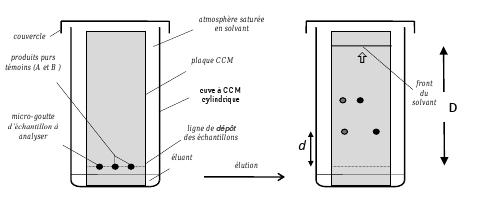 Banc Koffler : point de fusion
CCM
Spectre IR, RMN
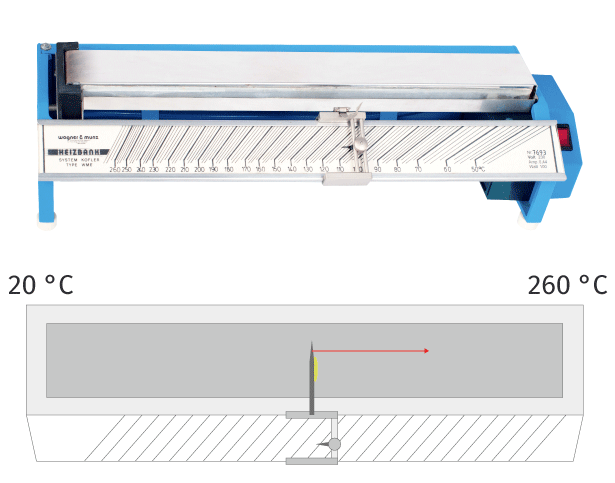 Répeter
Répeter
Purification
Lavage : Faire migrer des impureté
Séchage : Enlever les traces d’eau
Distillation
Recristalisation